علم الهائمات العمليبعض المعدات المستخدمة في علم الهائمات العملي
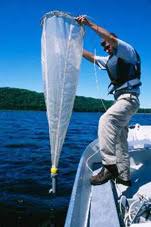 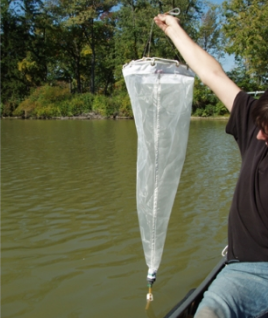 Plankton nets
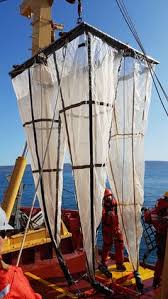 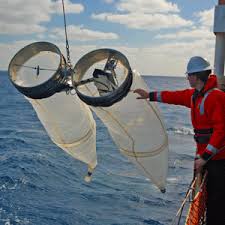 Plankton nets
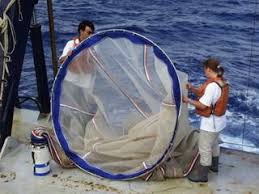 Plankton net
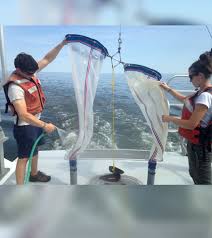 Plankton net
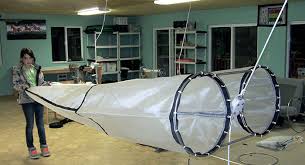 Plankton nets
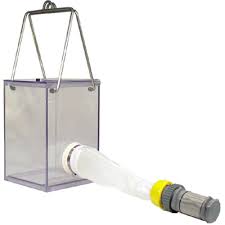 Shindler-Patalas trap
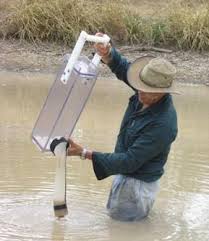 Shindler-Patalas trap
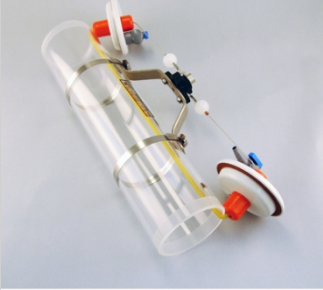 Van Dorn water sampler
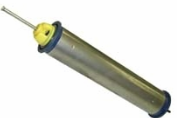 Kemmerer water sampler
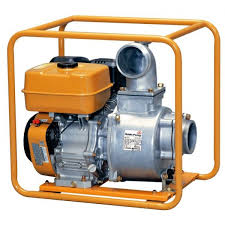 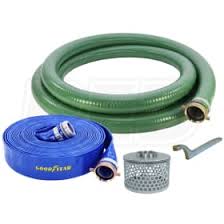 Water Pump
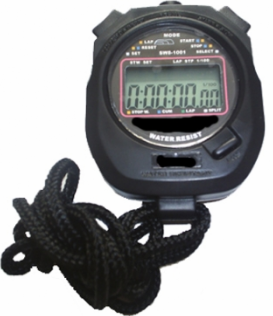 Time stop watch
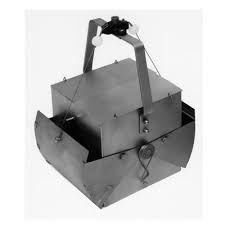 Ekman grap
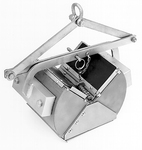 Petite Ponar grab
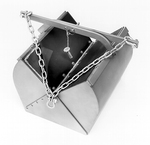 Van Veen grab
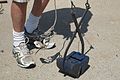 Van Veen grab
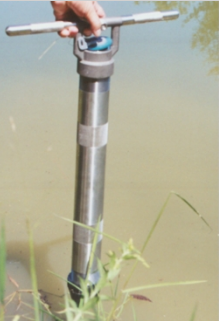 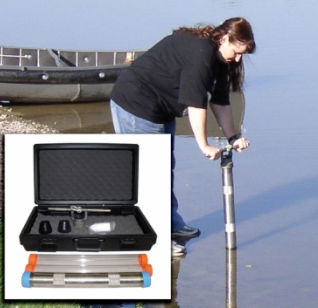 Hand Corer
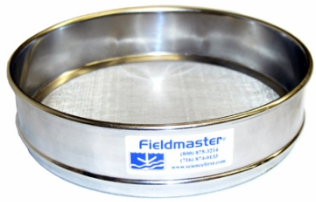 Metal Sieve
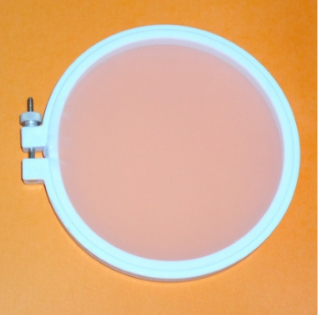 Plastic Sieve
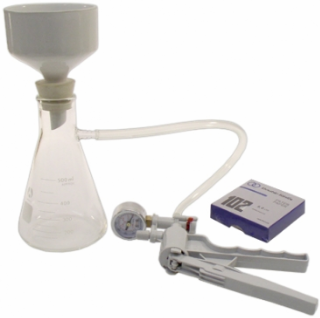 Filtration Unit
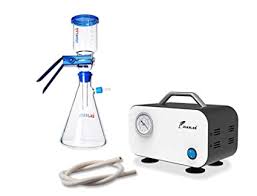 Filtration Unit
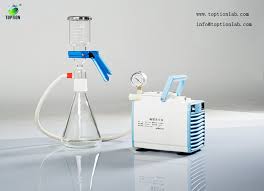 Filtration Unit
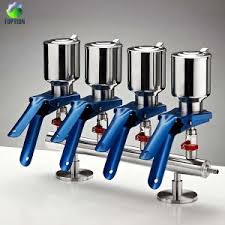 Filtration Unit
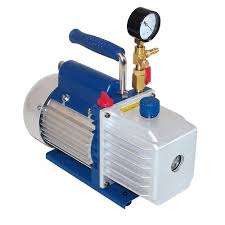 Vacuum
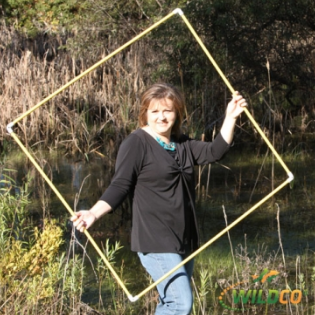 Quadrate
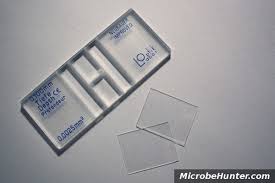 Hemocytometer
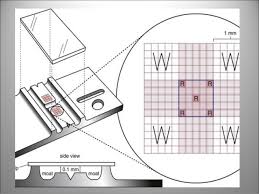 Hemocytometer
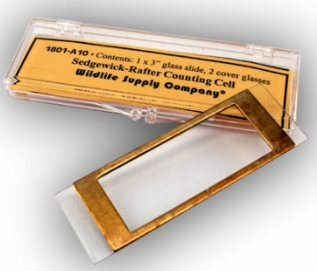 Sedgewick-Rafter counting cell
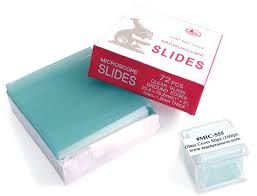 Slides + cover slips
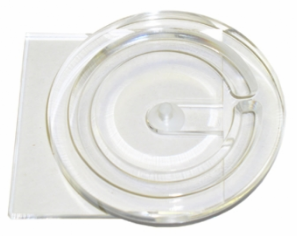 Ward zooplankton counting chamber
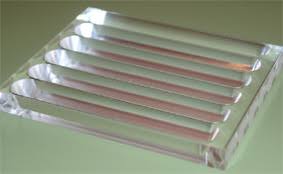 Bogorov zooplankton counting chamber
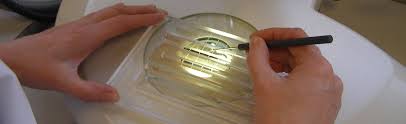 Bogorov zooplankton counting chamber
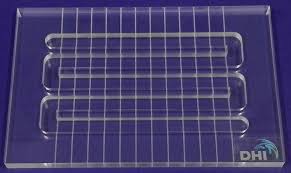 Bogorov zooplankton counting chamber
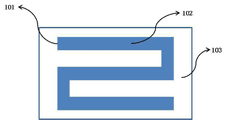 Bogorov zooplankton counting chamber
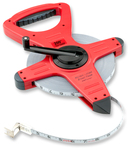 Measured tape
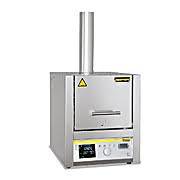 Ash Oven
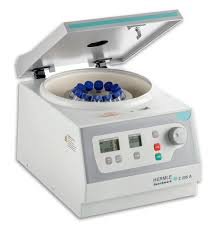 Centrifuge
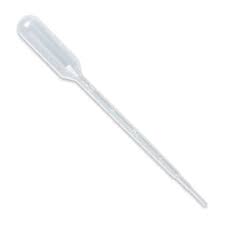 Disposable pipette
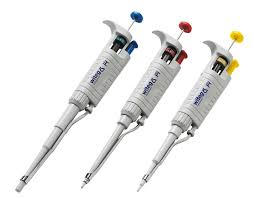 Micro pipettes
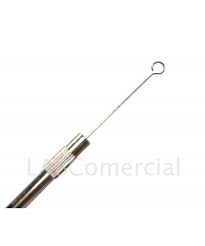 Loop
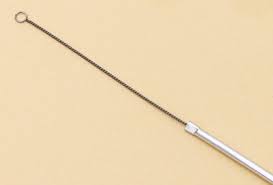 Loop
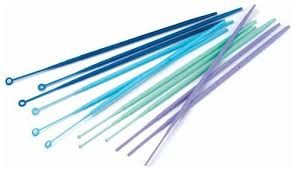 Loops
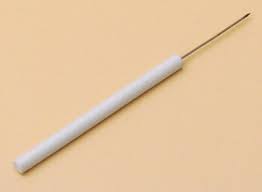 Needle
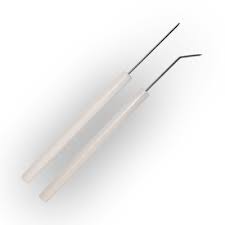 Needles
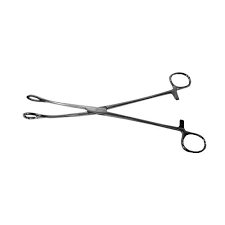 Forcep
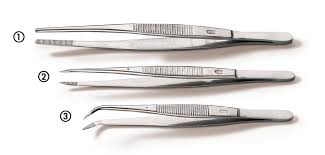 Forceps
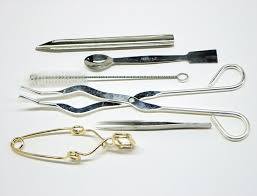 Forceps + loop + needle
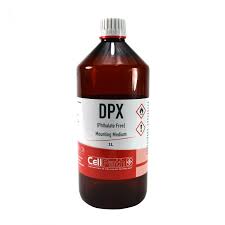 DPX
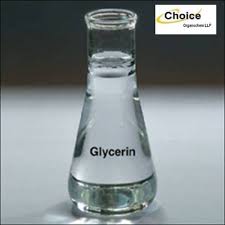 Glycerin
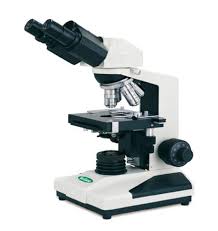 Compound Microscope
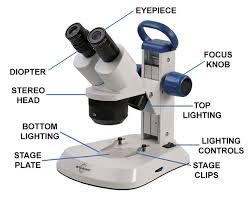 Dissecting Microscope
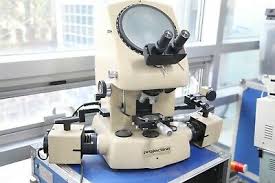 Progectina Microscope
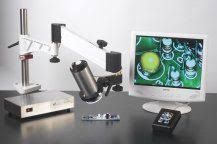 Progectina Microscope
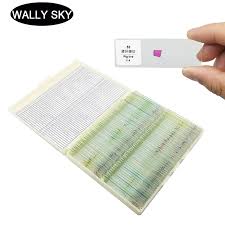 Ready glass slides
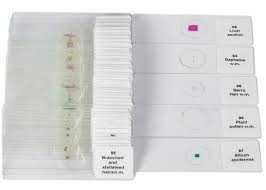 Ready glass slides
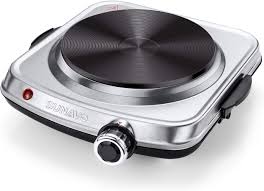 Hot Plate
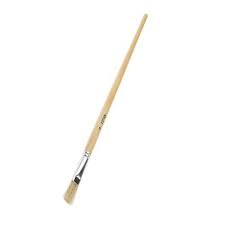 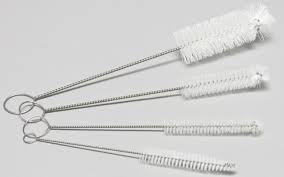 Brushes
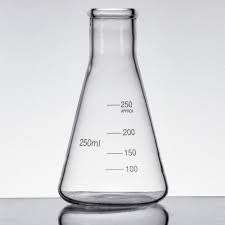 Conical Flask
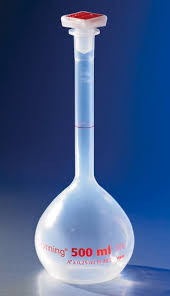 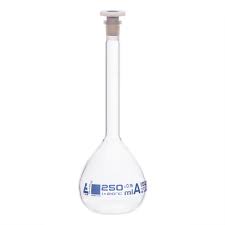 Volumetric Flasks
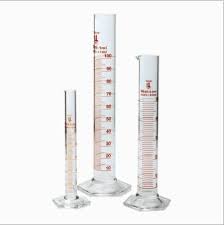 Cylinders
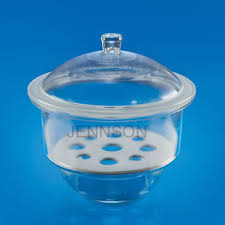 Desiccator
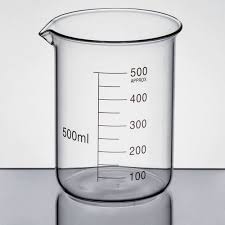 Glass Beaker
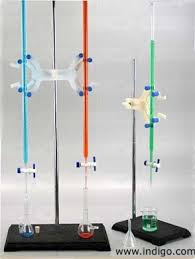 Burettes
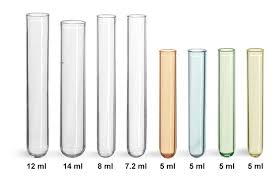 Test tube
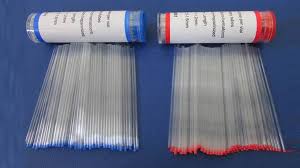 Capillary tube
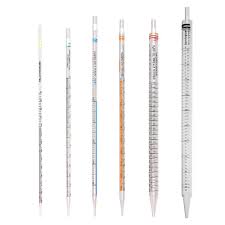 Glass pipettes
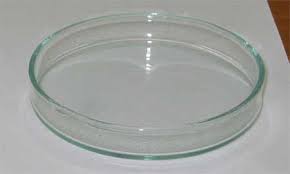 Petri dish
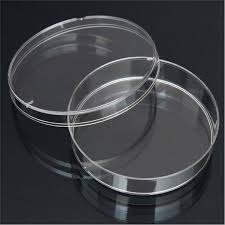 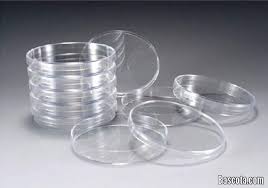 Glass Petri dishes
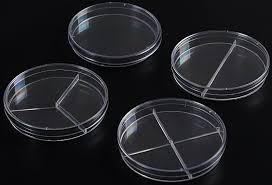 Divided Petri dishes
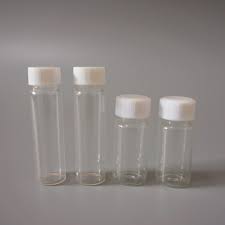 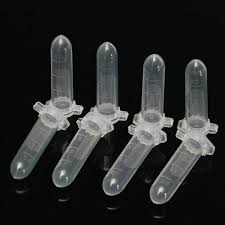 vials
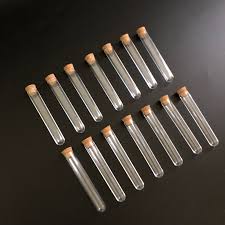 vials
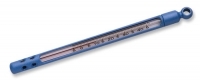 Thermometer
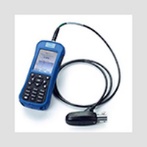 Digital Current Meter
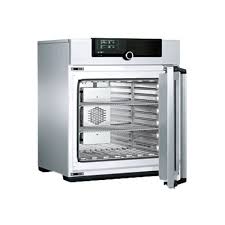 Drying Oven
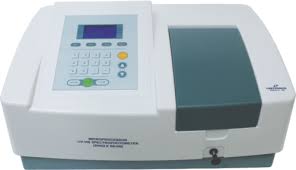 Spectrophotometer
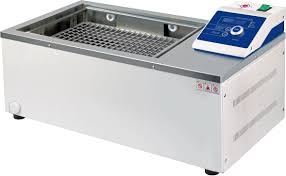 Water Bath
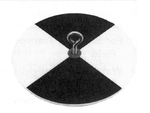 Secchi disk